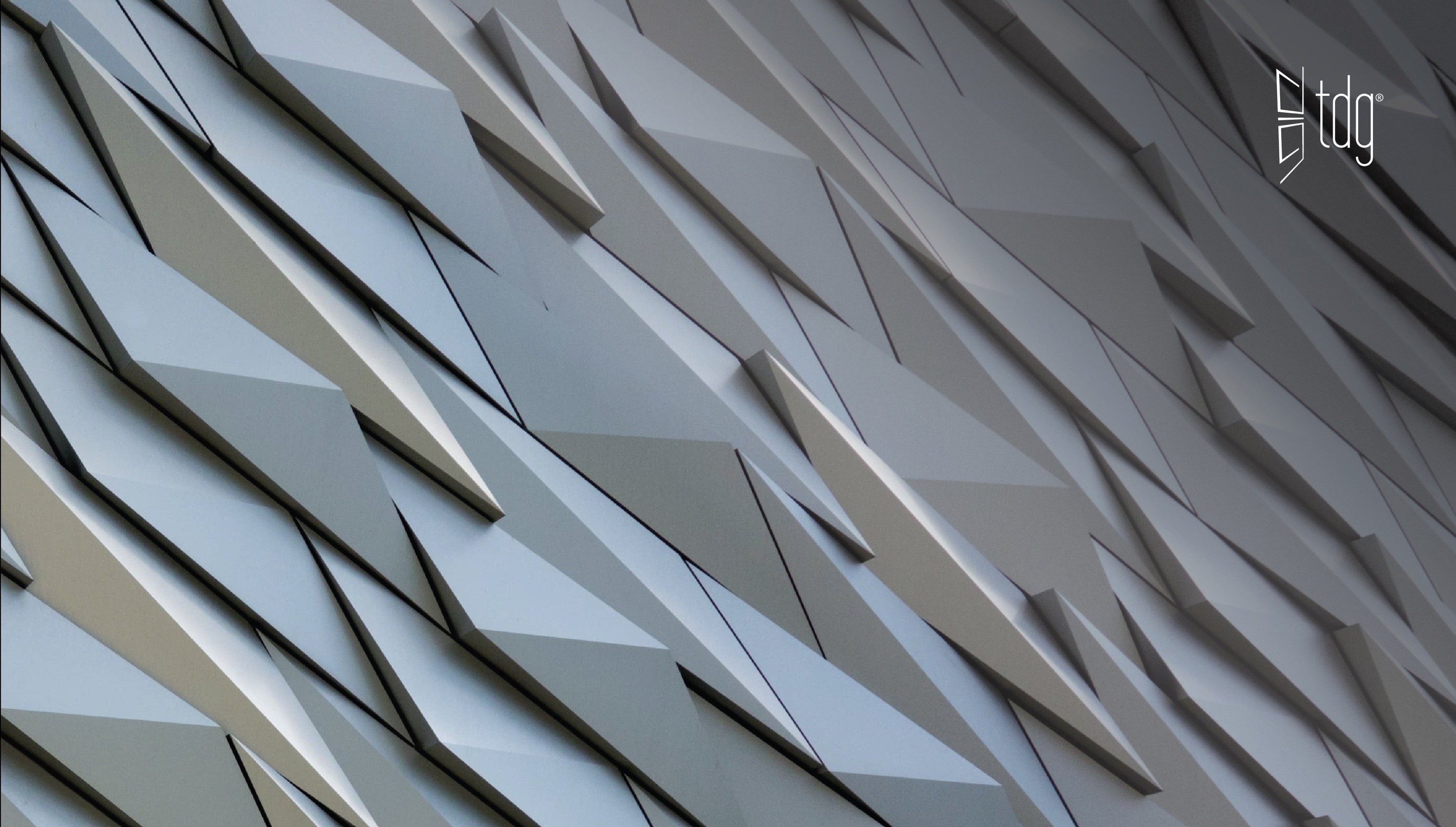 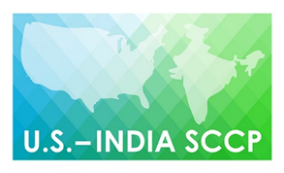 AUTOMATING BUILDING DEPARTMENT PROCESSES
© 2019 the digit group, inc.
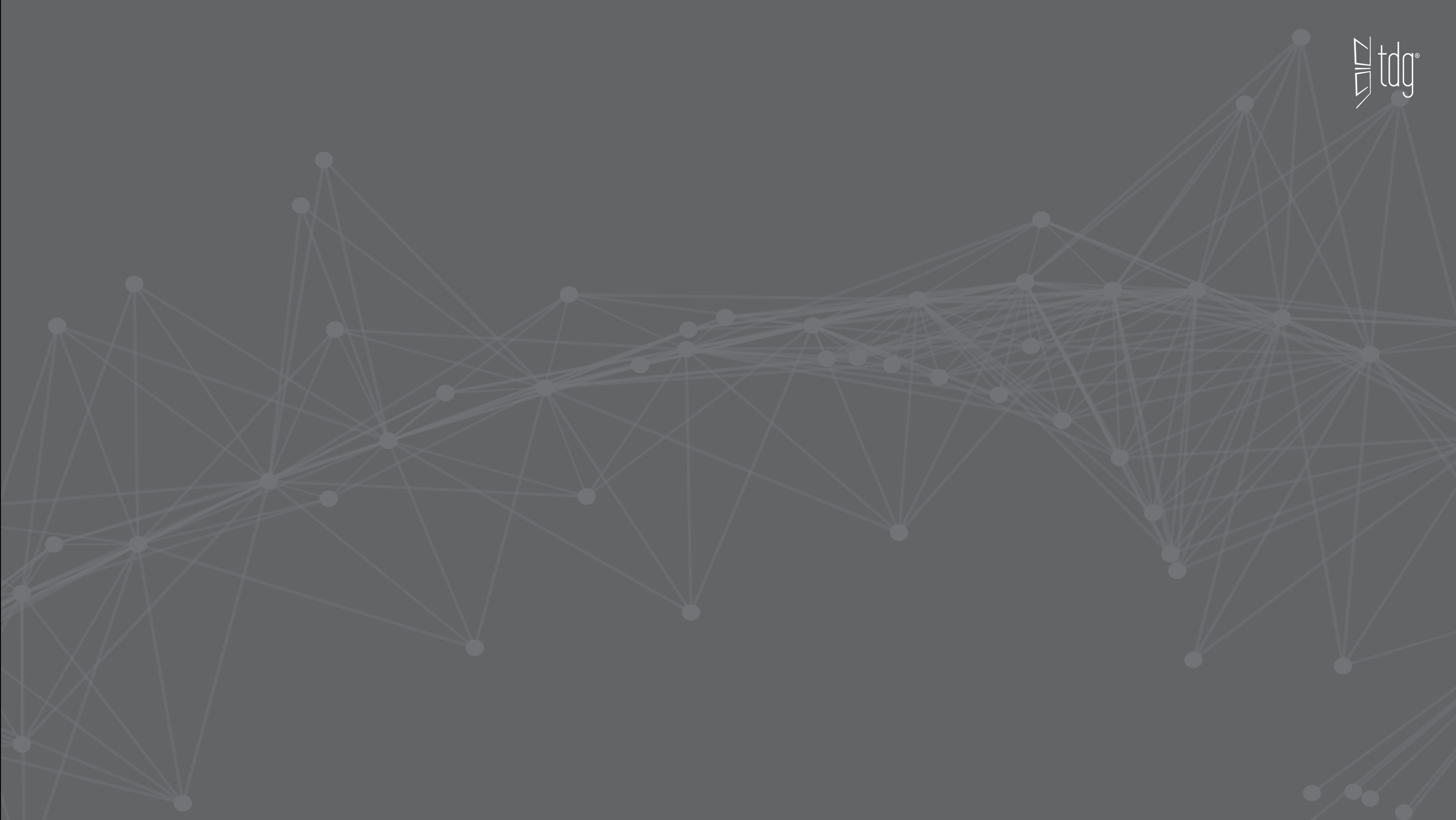 Dr. CB Amarnath
President 
India Building Information Modeling Association (IBIMI)
Mr. Kausik Dutta
General Manager 
Larsen & Toubro
Mr. Igor Starkov 
CEO
EcoDomus
Paul Doherty, AIA, IFMA Fellow
Founder & Chairman
The Digit Group (TDG)
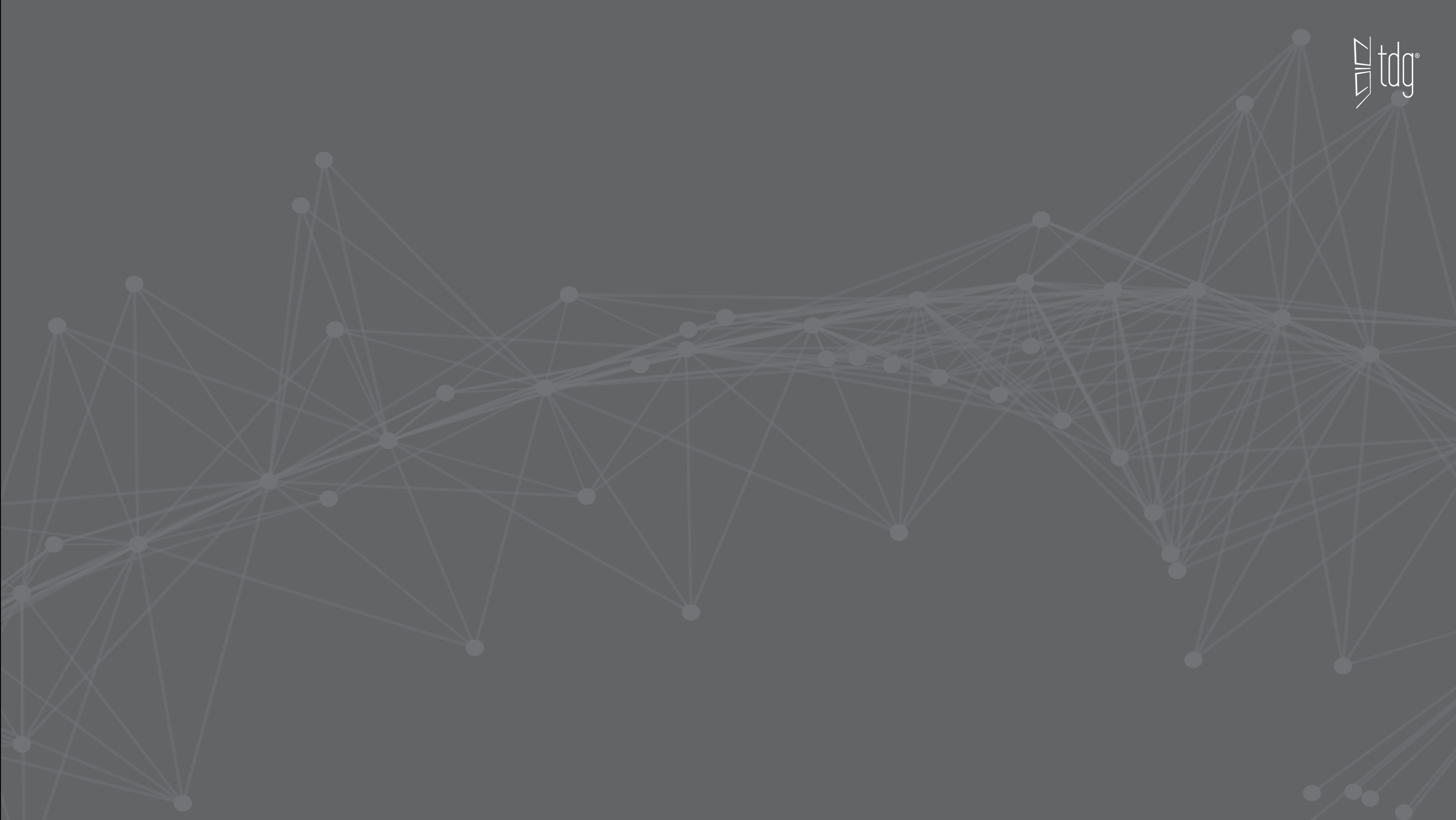 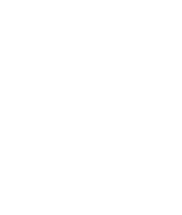 Smart Cities Development
Design | Construction | Operations
Innovation Development and Delivery
Housing | Transportation | Technology | Energy | Media
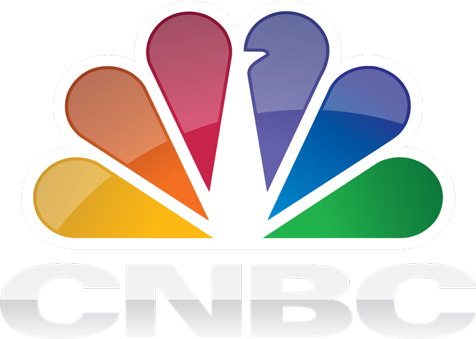 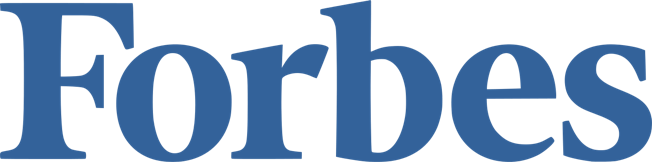 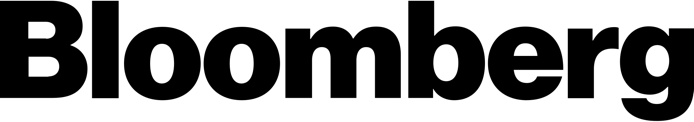 “Changing The World”
“Global Leader”
“An American Business Titan”
July 2018
November 2017
November 2017
Building Departments & Smart Cities
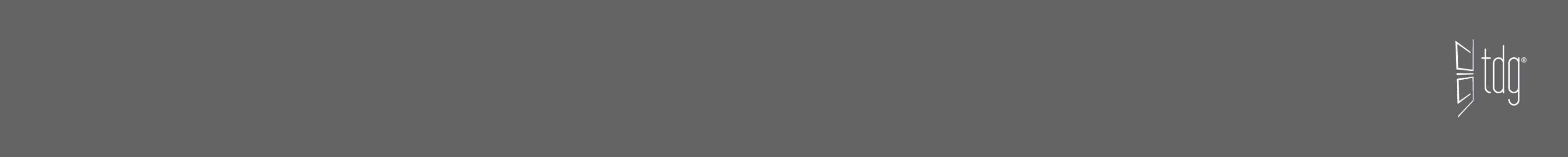 Business Model
United Nations Sustainable Development Goals to make our world more: 
Prosperous • Inclusive • Sustainable • Resilient
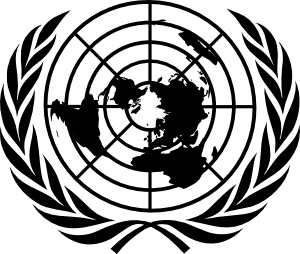 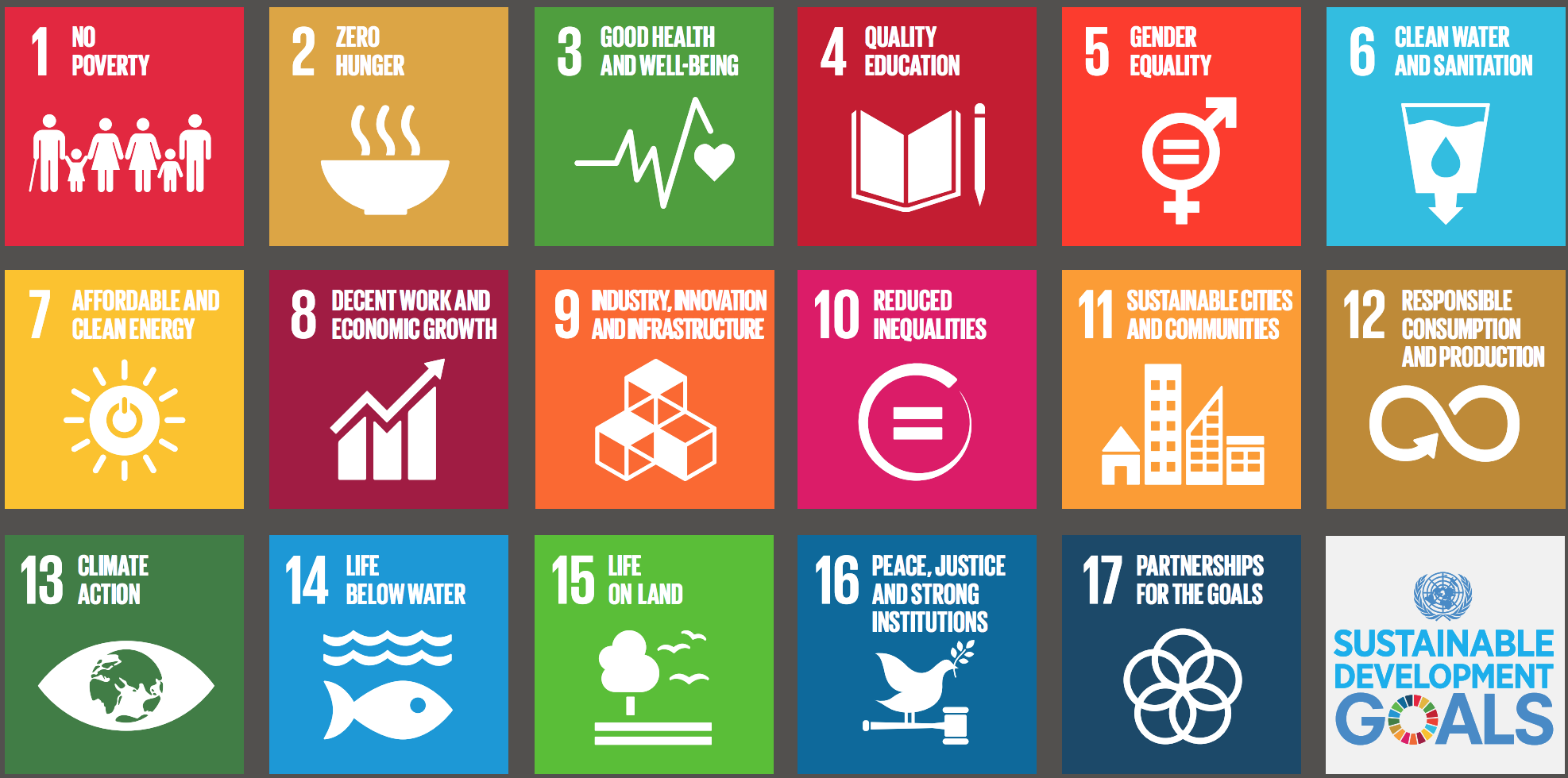 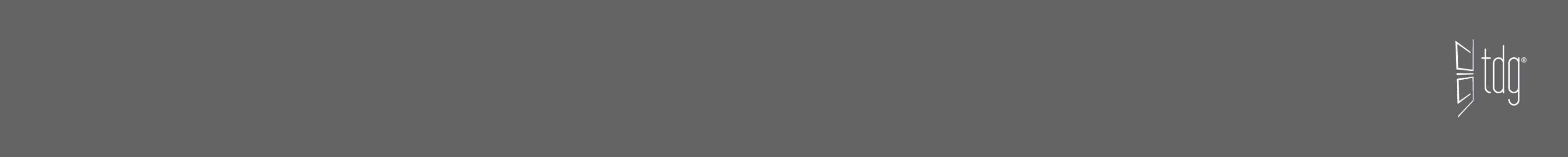 Building Permits – Worldwide Cost
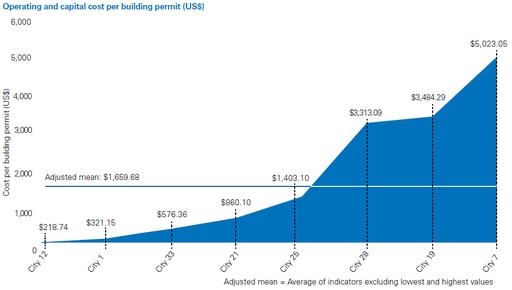 Type of permit being issued
The level of complexity of the project
The complexity of the permit process and application
The level of digitization
Courtesy KPMG
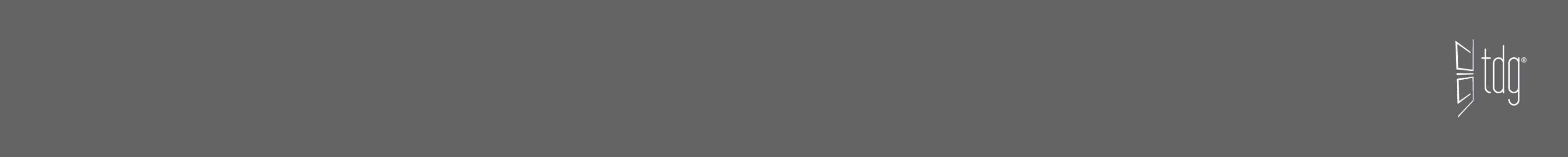 Building Permits – Worldwide Time
Managing rapid urban development and the associated increase in demand
Improving inter-sectorial and inter-agency coordination
Implementing new IT and back office systems
Reducing overall permit processing times
Increasing the number of permits approved upon initial application
Enhancing customer experience
Encouraging economic growth and Development
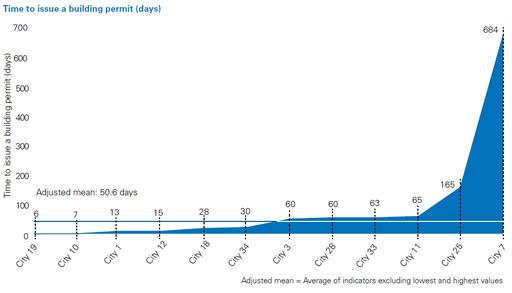 Courtesy KPMG
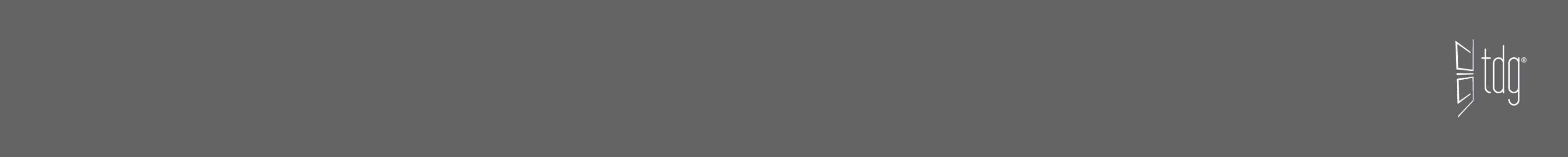 Building Department Innovations
In Brisbane, the Suburban Construction Management Team has used the new Planning Act and Environment Protection Act to adopt a stronger compliance focus, including training to facilitate the implementation of Prescribed Infringement Notices.
Authorities in Sao Paulo have implemented a new Electronic Licensing System (SLCe) that should allow projects to be approved in less than five working days by unifying documents within a single permit.
The city of Philadelphia introduced a new customer queuing system (that will enable customers to schedule appointments) and a new IT system that should allow customers to submit and pay for permits online.
Having split their applications into subcategories, authorities in Cape Town are now introducing electronic submissions and registering users as business partners with the city.
Courtesy KPMG
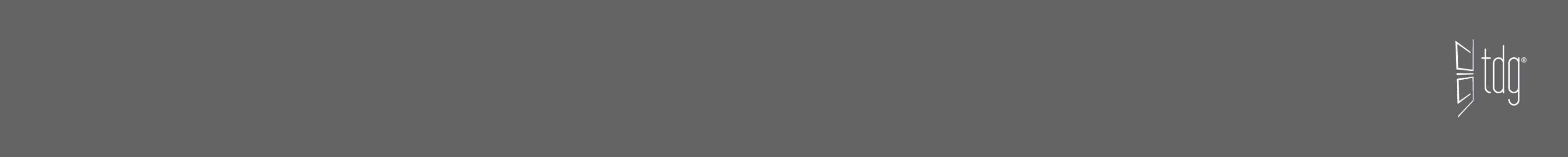 Singapore Corenet eSubmissions
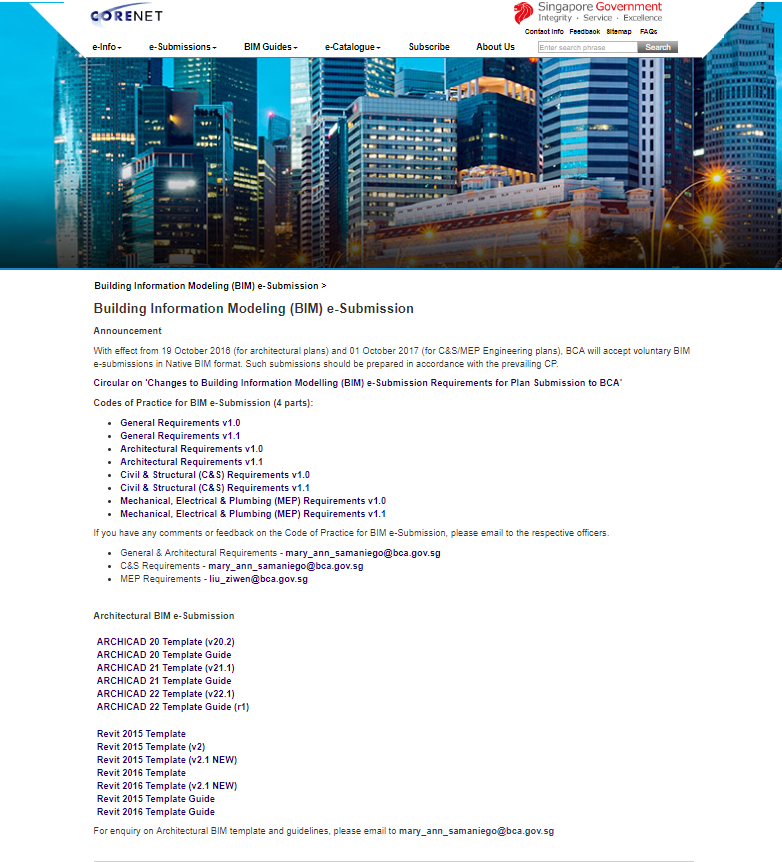 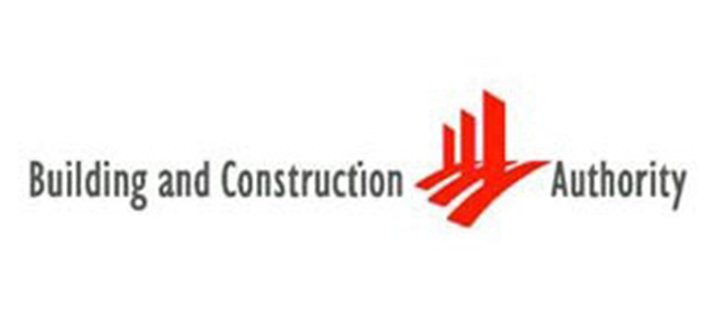 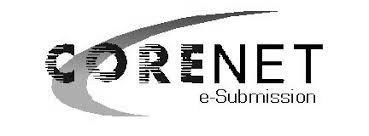 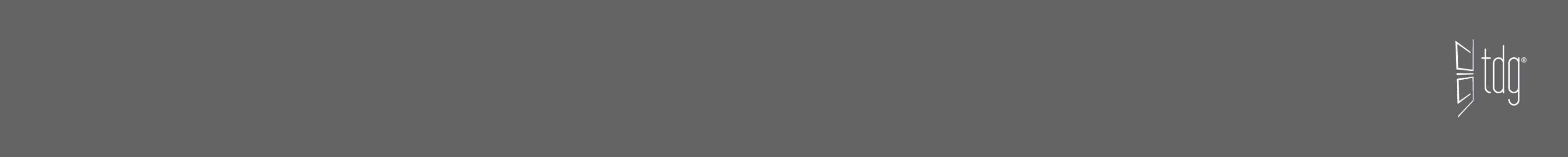 Singapore Corenet eResources
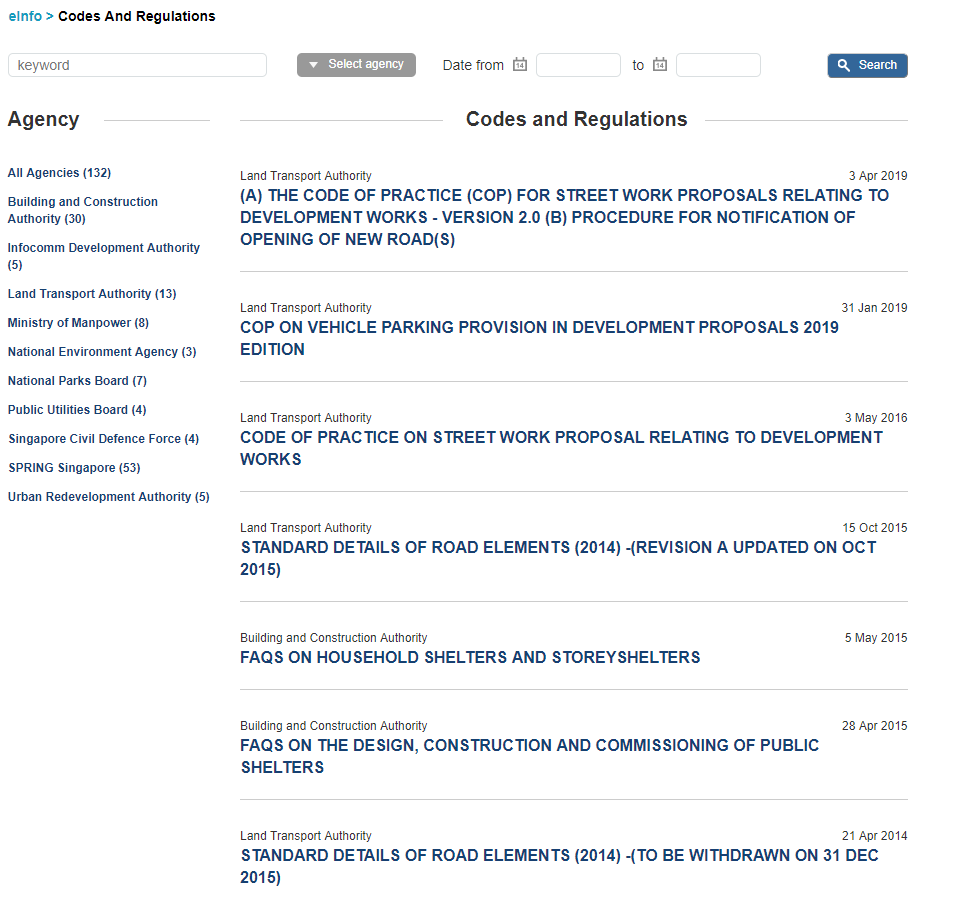 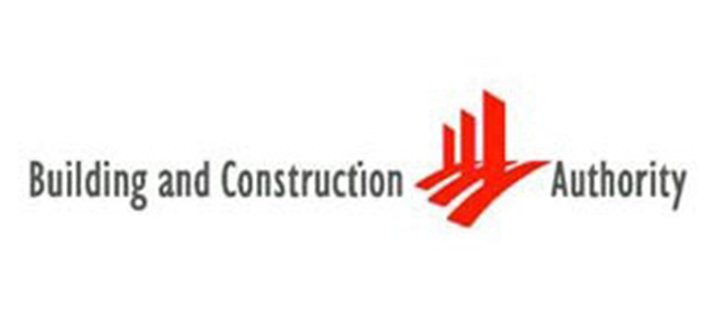 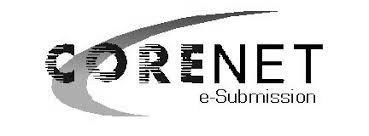 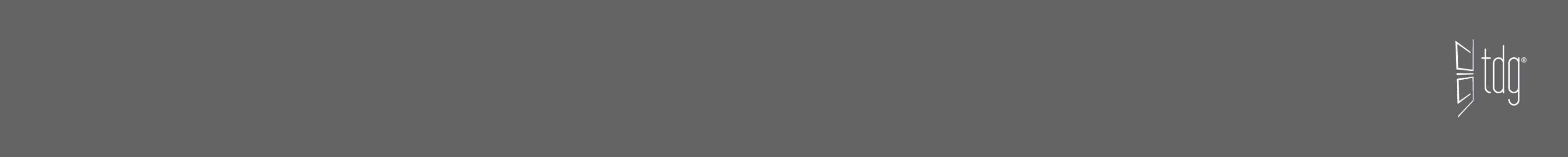 Singapore Building Plan Workflow
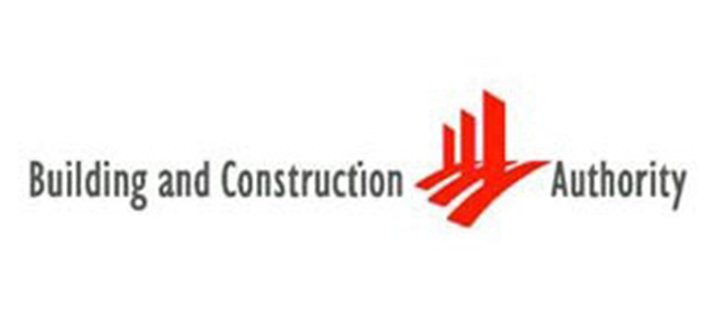 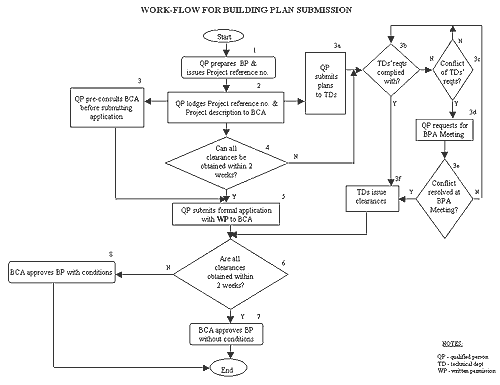 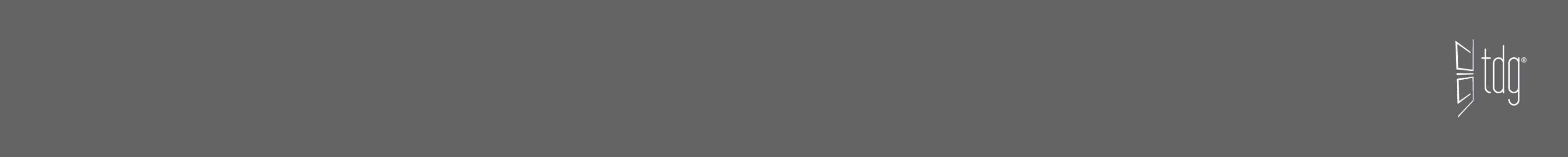 United Kingdom
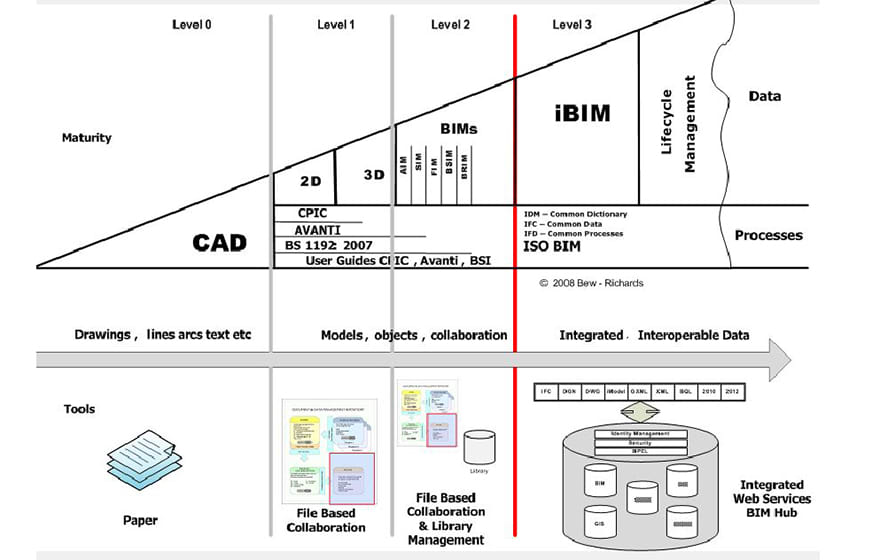 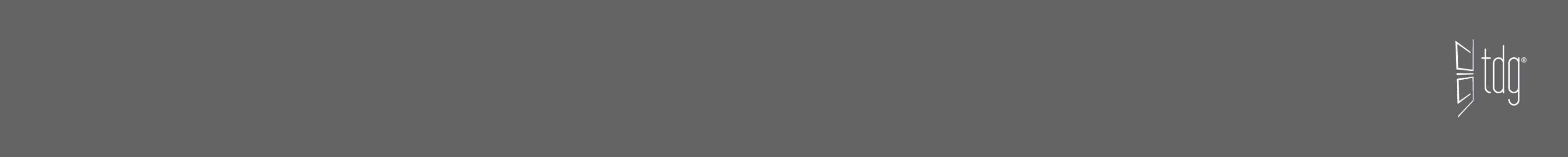 United States – San Diego, California
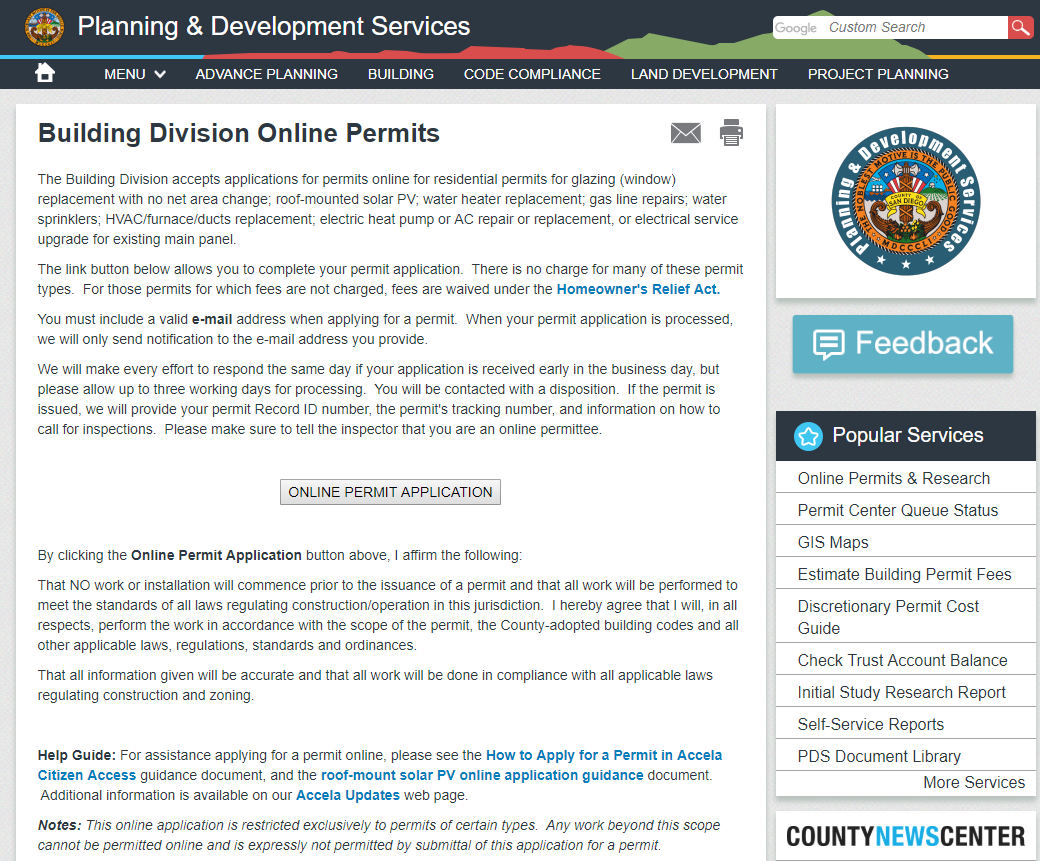 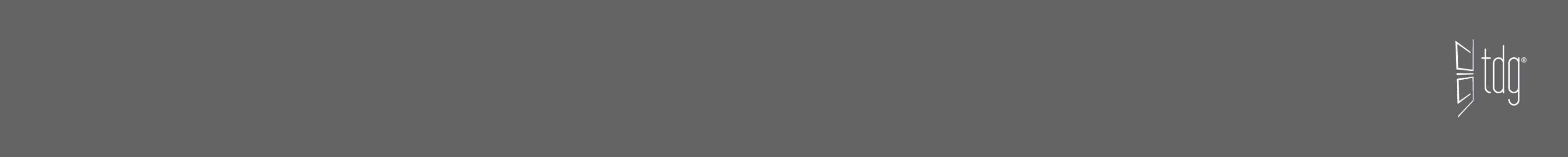 United States – Los Angeles, California
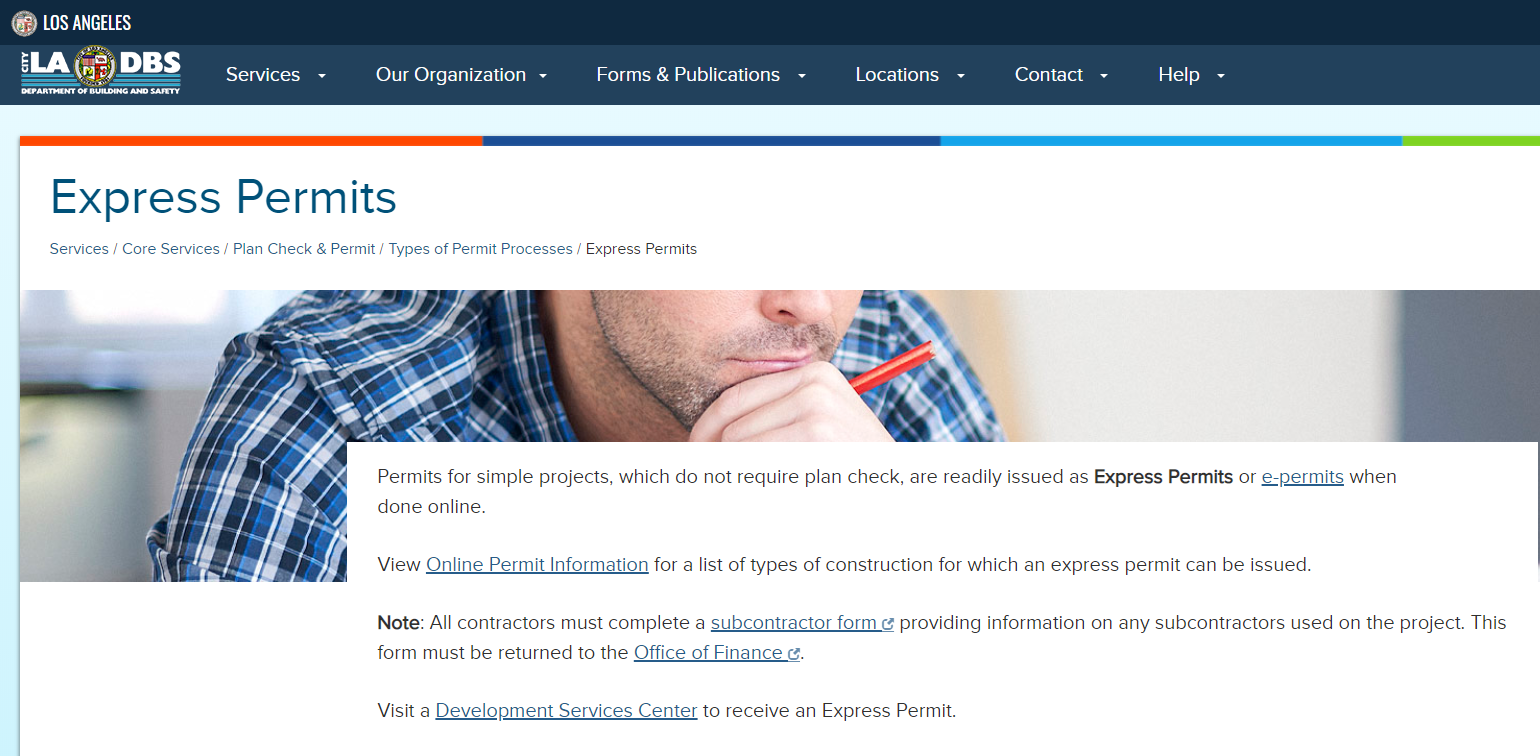 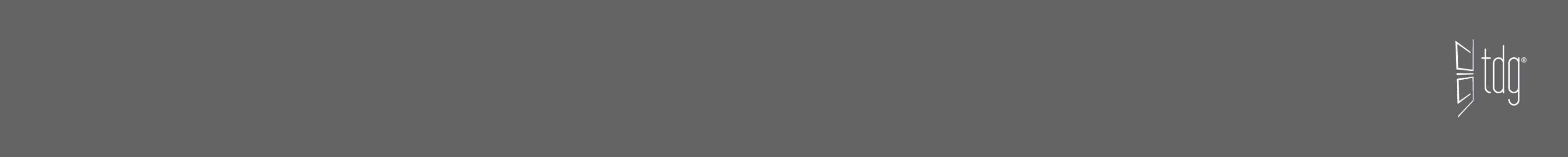 Beyond Permits
Standards for BIM Data
BIM LOD & IFC Failures
US – Digitized MasterFormat / Uniformat
Data Classification / Taxonomy / Common Language
U.S.- India
Common Language
Common Processes
Common Standards & Definitions 
Increase Market Compatibility
Building Materials / Equipment / Appliances
Professional Services
Industry Industrialization
Do Not Develop Standards for Yesterday
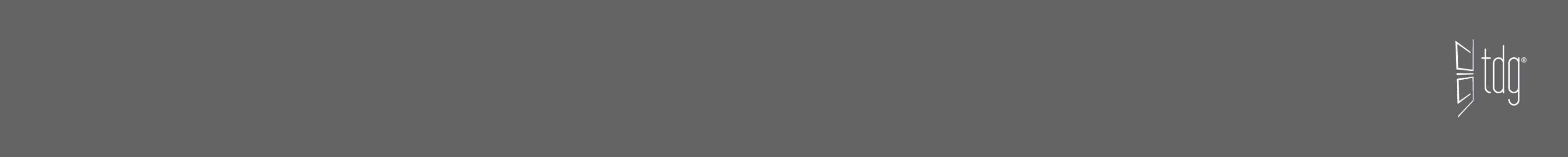 Our Experts
Dr. CB Amarnath
President 
India Building Information Modeling Association (IBIMI)
Mr. Kausik Dutta
General Manager 
Larsen & Toubro
Mr. Igor Starkov 
CEO
EcoDomus
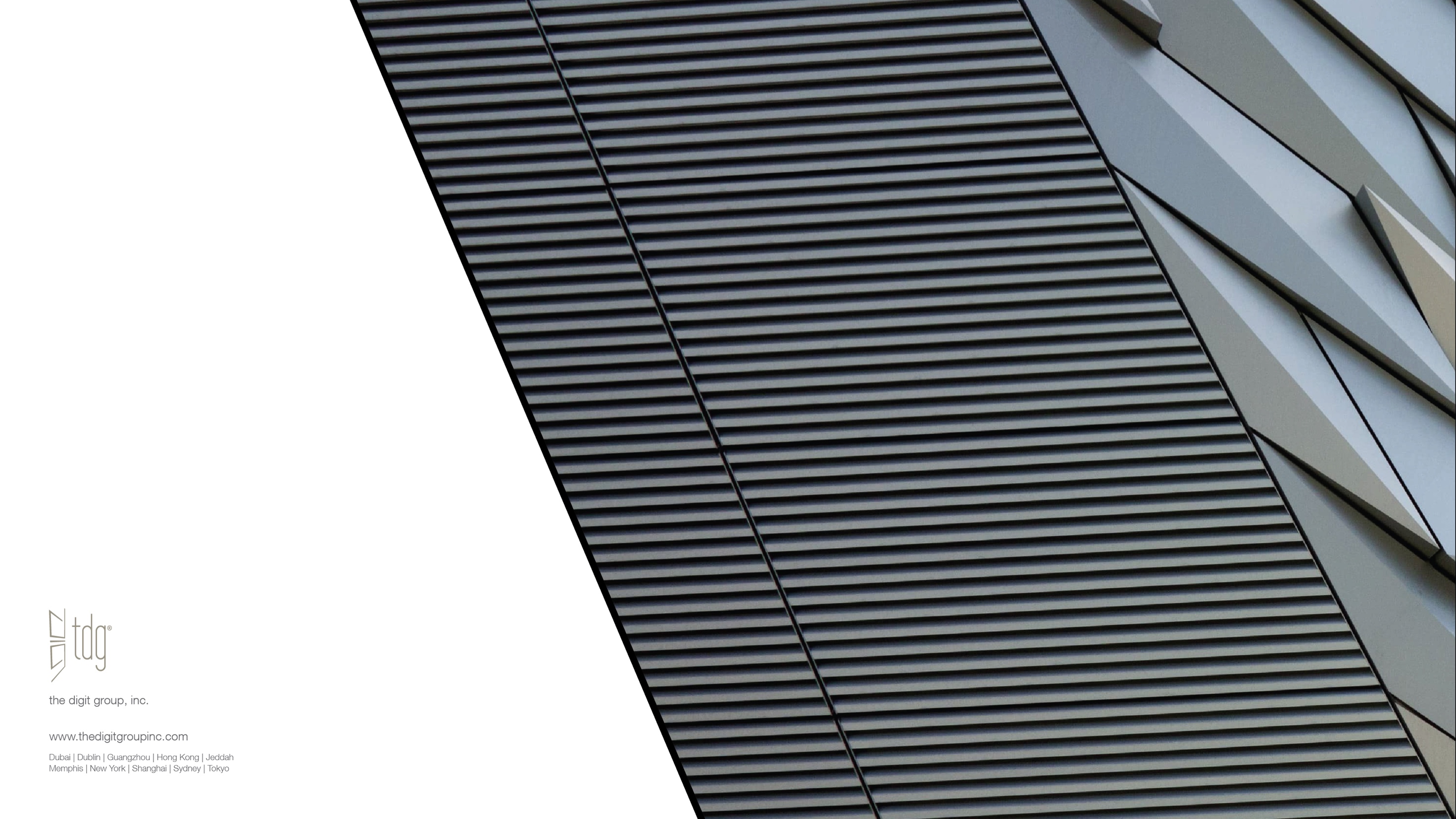 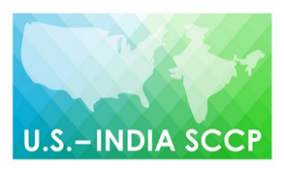 www.thedigitgroup.com
SmartCities